স্বাগতম
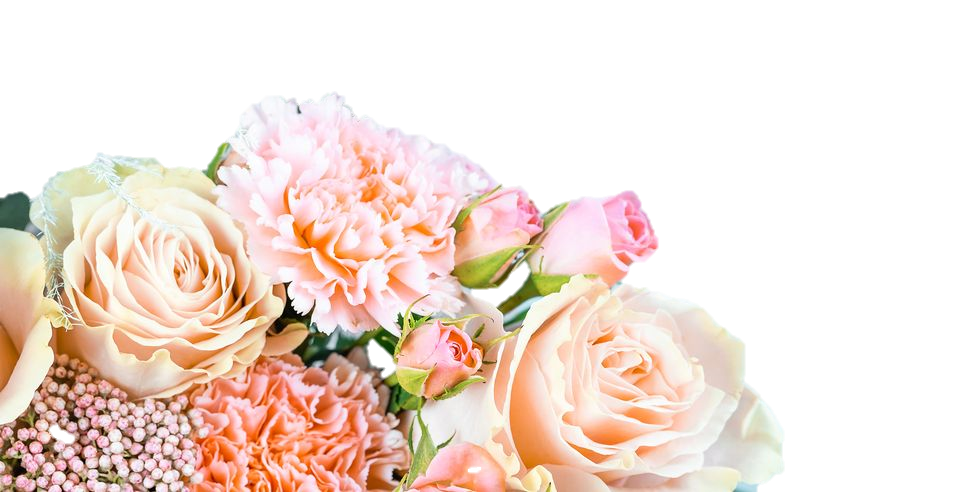 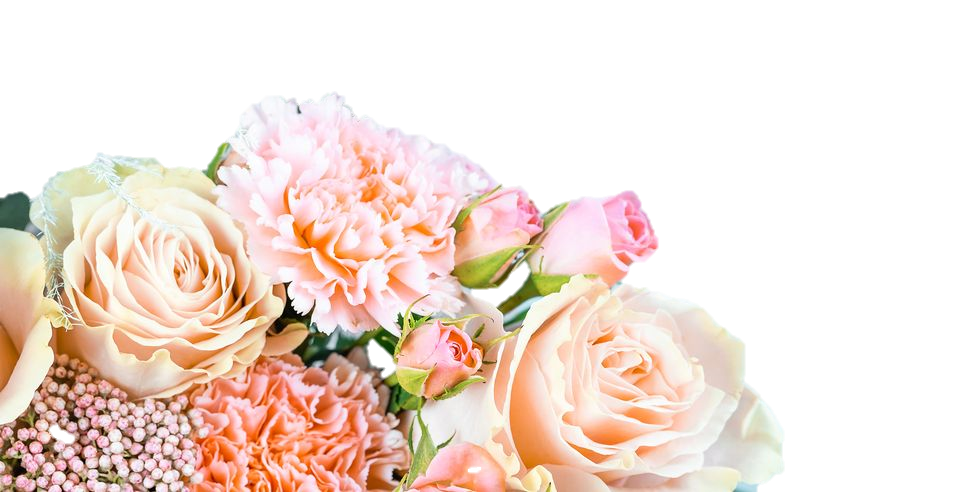 পরিচিতি
শিক্ষক পরিচিতি
পাঠ পরিচিতি
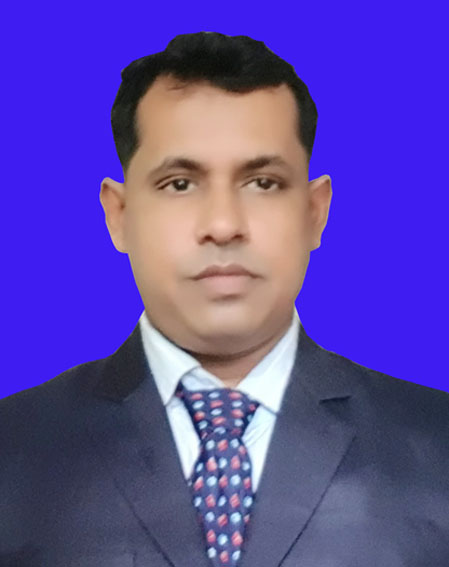 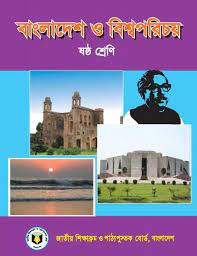 শ্রেণি : ষষ্ঠ
মোঃ গোলাম কাহহার
সহকারী শিক্ষক ( আইসিটি)
বিষয়ঃ বাংলাদেশ ও বিশ্বপরিচয়
বাইছারা উচ্চ বিদ্যালয়
অধ্যায় : দ্বাদশ
কচুয়া, চাঁদপুর।
পাঠ : ১ ও ২
(বাংলাদেশ ও আঞ্চলিক সহযোগিতা)
মোবাইল : 01812-949492
ই-মেইল t golamkahhar16@gmail.com
তারিখ : ২৯-০৫-২০২১ ইং
উপস্থাপন
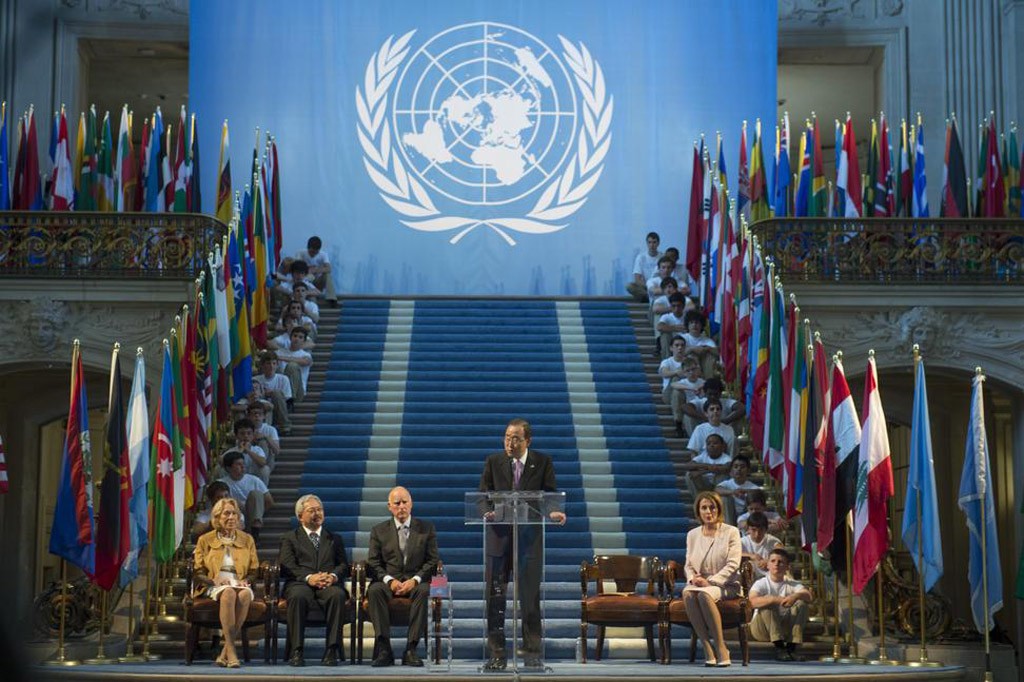 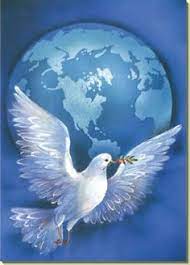 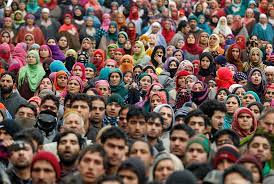 জাতিসংঘ-সাধারণ-পরিষদ
শান্তির প্রতীক
জনসংখ্যা
কোণ রাষ্ট্রই এককভাবে তাদের প্রয়োজন সম্পন্ন করতে পারে না। প্রয়োজন আঞ্চলিক ও আন্তর্জাতিক সহযোগিতা।
বিশ্ব শান্তি গঠনে জাতিসংঘ গঠিত হয়, বাংলাদেশ ১৯৭৪ সালে জাতি সংঘের সদস্য পদ লাভ করে।
আঞ্চলিক সহযোগিতার গুরুত্ব ও এর ক্ষেত্র
এ অধ্যায় পাঠ শেষে আমরা......
আঞ্চলিক সহযোগিতা কী জানতে পারব ; 
 আঞ্চলিক সহযোগিতা সংস্থাগুলোর ধরণা ব্যাখ্যা করতে পারব ;
 আঞ্চলিক সহযোগিতার ক্ষেত্রের গুরুত্ব বর্ণনা করতে পারব ।
জাতিসংঘ ছাড়াও রয়েছে বিভিন্ন আঞ্চলিক সহযোগিতা সংস্থা। 

   যেমন-
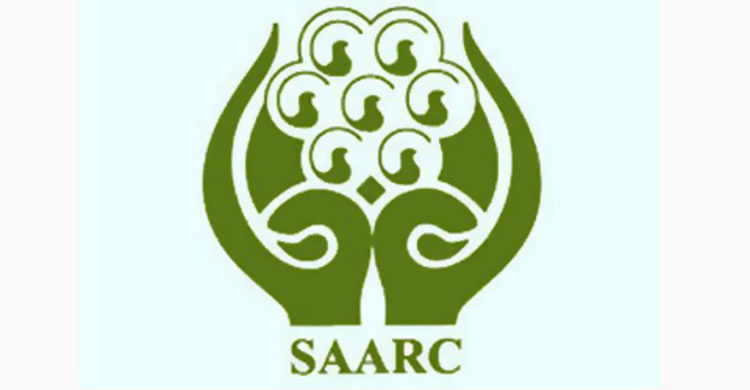 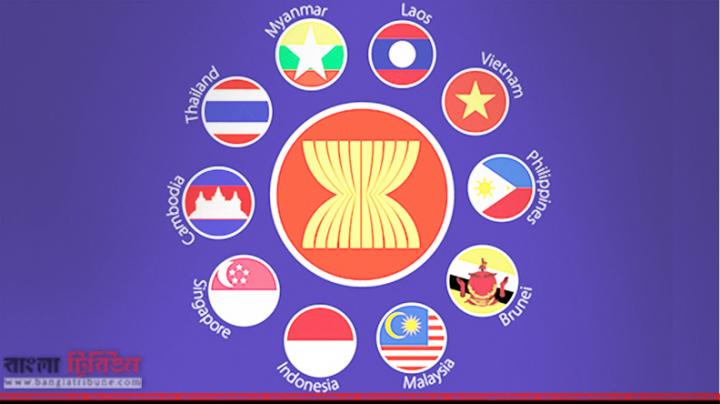 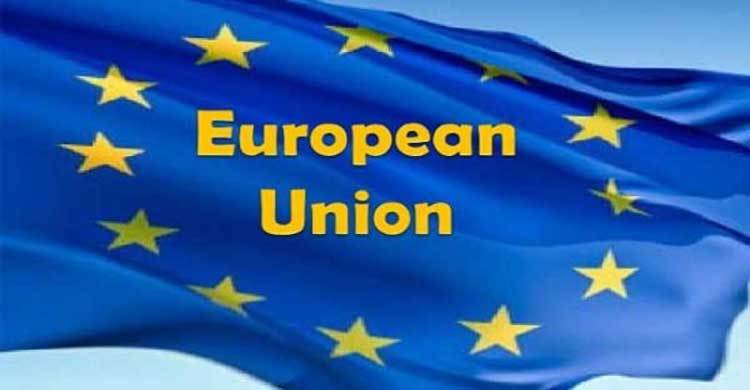 আসিয়ান
ইইউ
সার্ক
একক কাজ
সময়ঃ ২ মিনিট
প্রশ্ন :  আঞ্চলিক সহযোগিতা সংস্থাগুলো কী কী ?
সমাধান :  সার্ক, আসিয়ান, ইইঊ ইত্যাদি
আঞ্চলিক সহযোগিতা
উল্লেখযোগ্য ক্ষেত্রসমূহ-
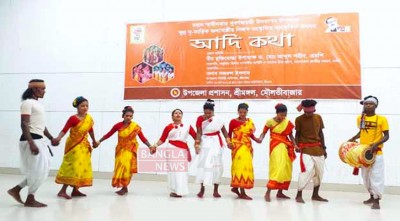 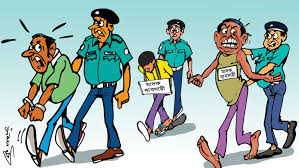 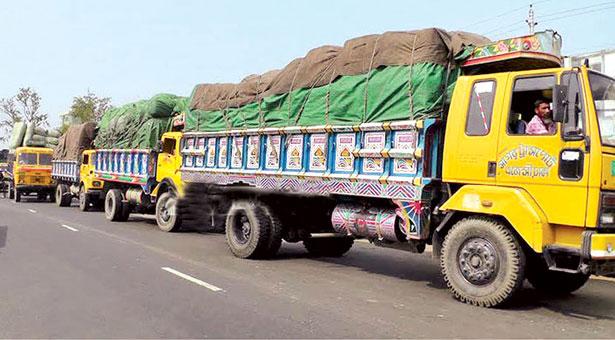 সংস্কৃতি
মাদক প্রতিরোধ
যোগাযোগ
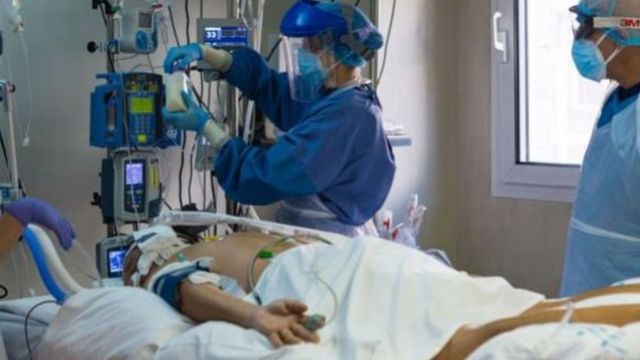 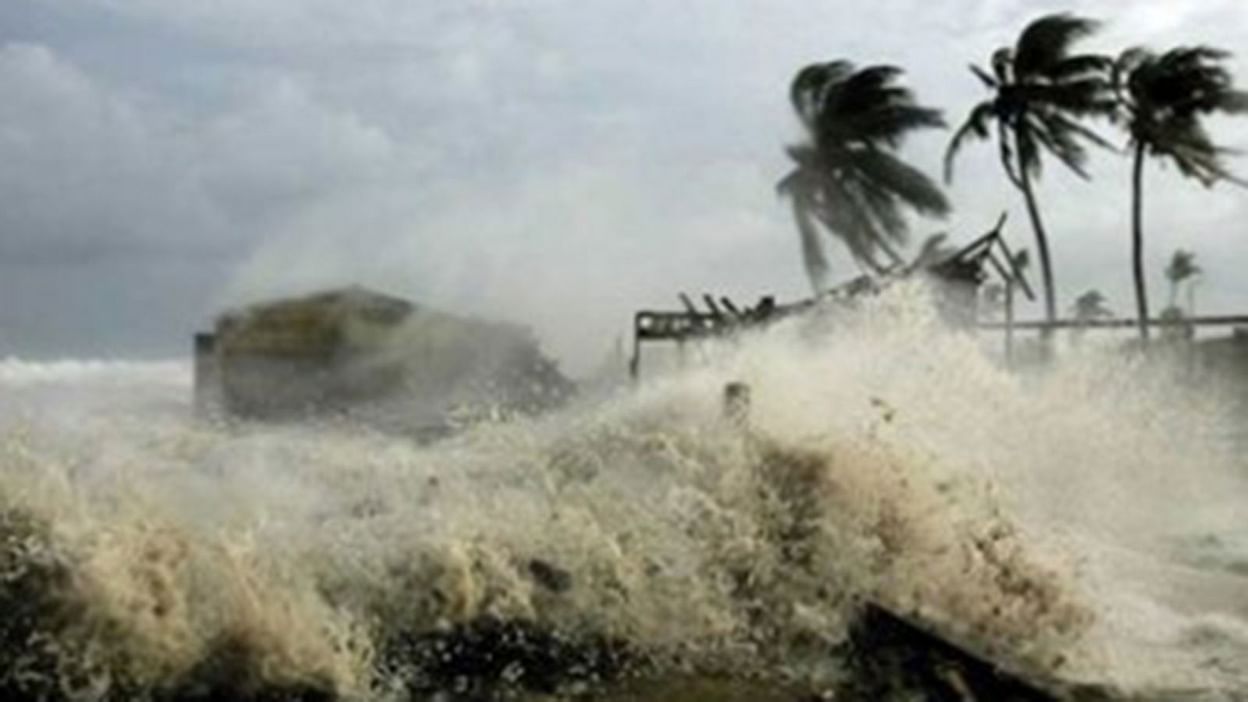 জলবায়ু
চিকিৎসা
আঞ্চলিক সহযোগিতা
উল্লেখযোগ্য ক্ষেত্রসমূহ-
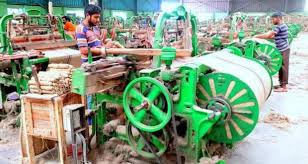 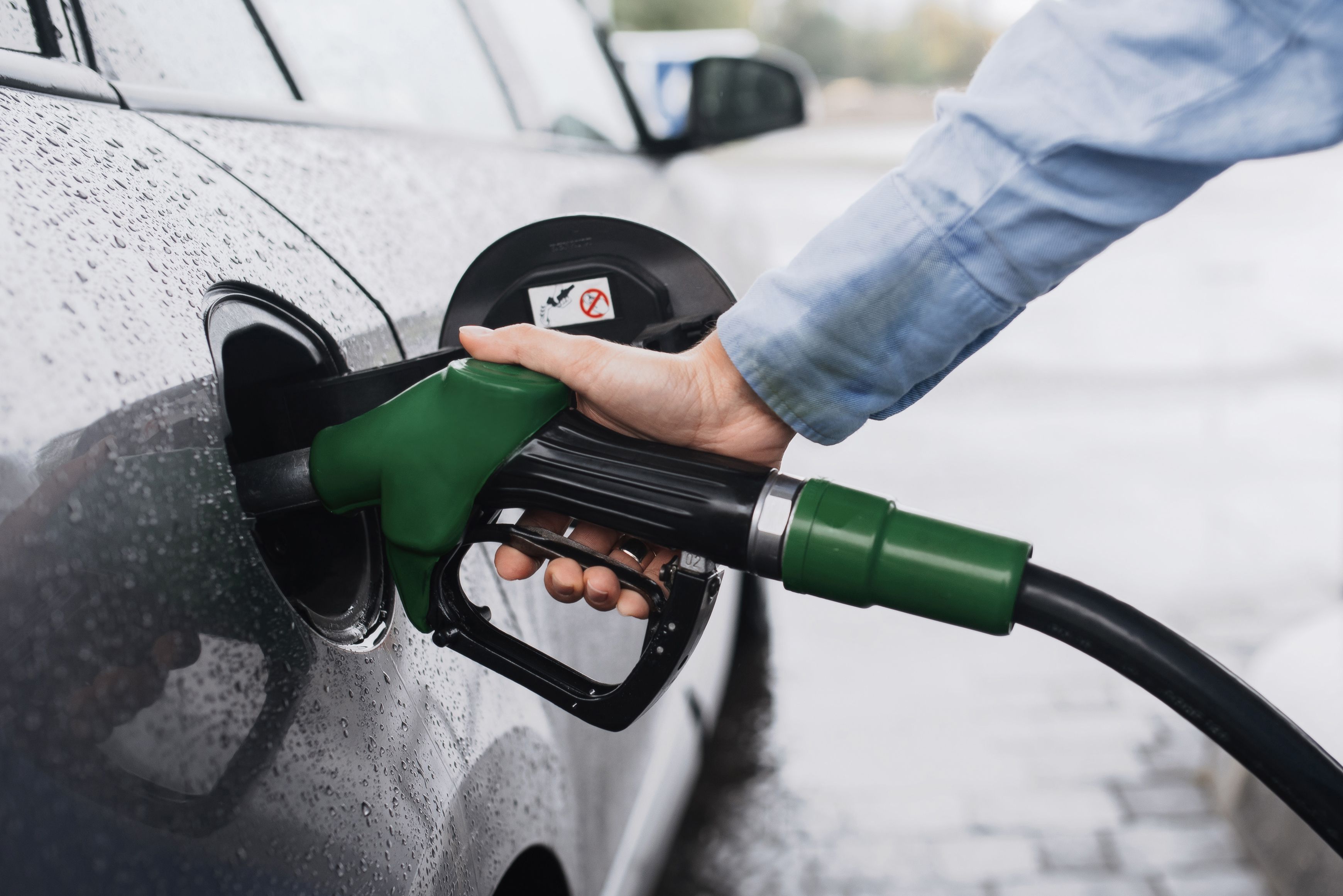 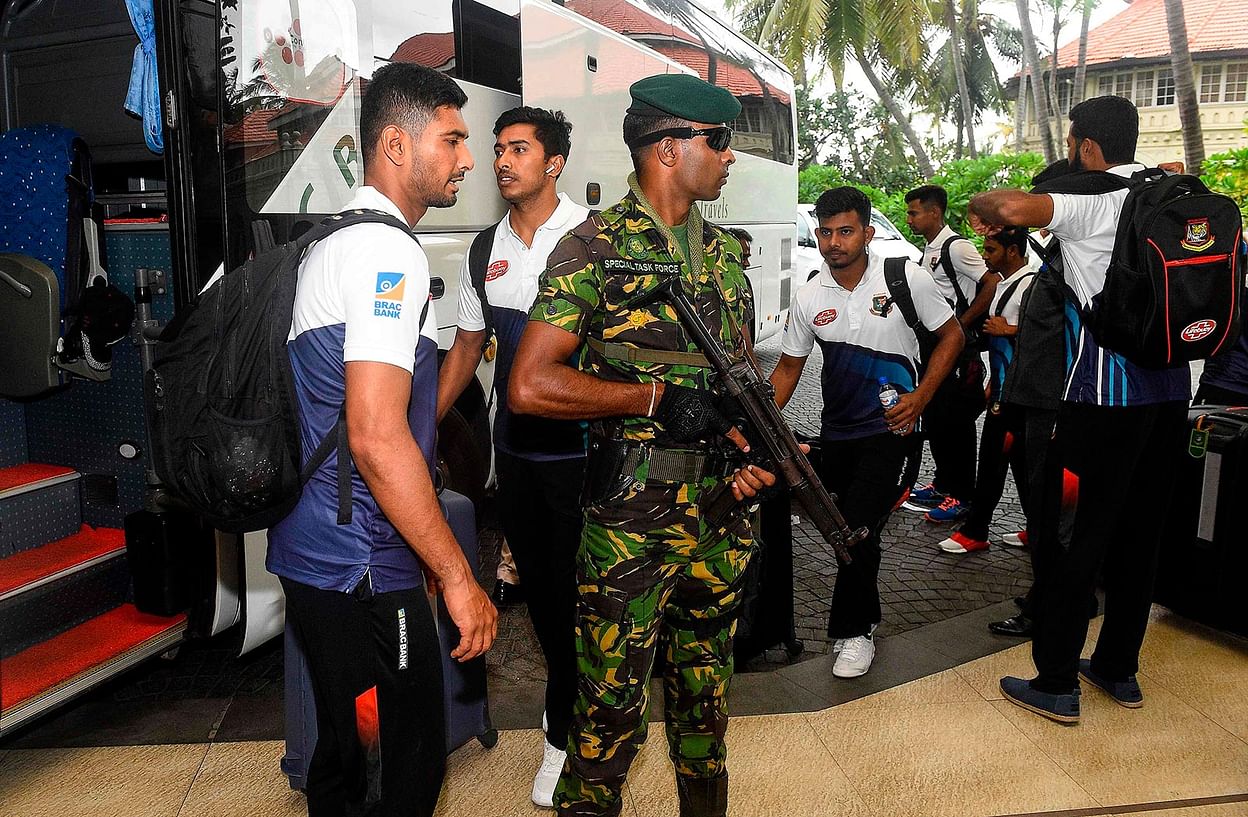 নিরাপত্তা
শিল্প- বাণিজ্য
জ্বালানি
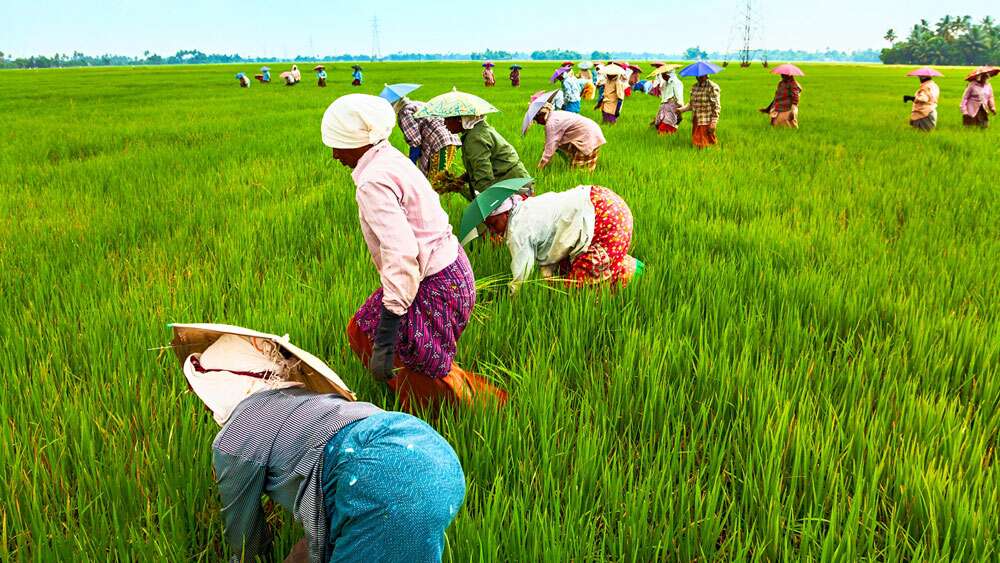 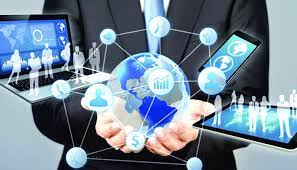 কৃষি
তথ্য-প্রযুক্তি
অঞ্চলিক সহযোগিতার অনেক ক্ষেত্র রয়েছে
ক্ষেত্রসমূহ হচ্ছে-
শিল্প-বাণিজ্য, নিরাপত্তা, জ্বালানি, তথ্য-প্রযুক্তি, কৃষি, পর্যটন, ক্রীড়া, মাদক ও 
চোরাচালান-প্রতিরোধ, পরিবহন ও যোগাযোগ, মানবসম্পদ উন্নয়ন ও বিনিময়, সংস্কৃতি, স্বাস্থ্য ও চিকিৎসা, জলবায়ু ও পরিবেশ উন্নয়ন ইত্যাদি।
আঞ্চলিক
সহযোগিতার ক্ষেত্র
বাড়ির কাজ
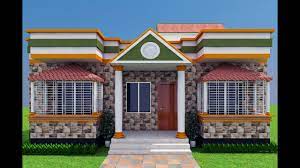 কাজ : আঞ্চলিক সহযোগিতার ক্ষেত্রগুলোর একটি তালিকা প্রস্তুত কর।
ধন্যবাদ সবাইকে
আল্লাহ হাফেজ